GoTeach Reporting
Monthly TEAM Call, April, 2022
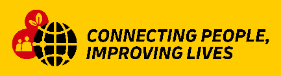 Reporting: Excel Template 2022
GoTeach reporting requirements to be collected by myVolunteering platform on activity level
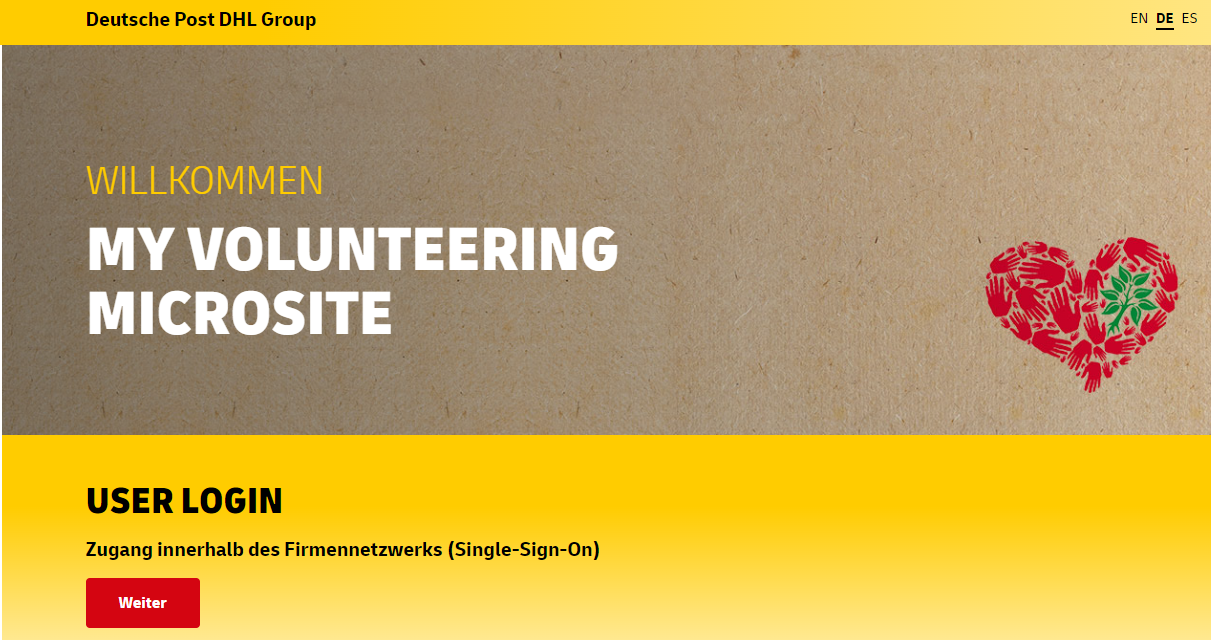 We are expecting data to come in both VoMi and Excel in 2022 as this is a transitional year for us and then from 2023 we will move to ONLY VoMi for Activity KPIs, excel will be in place for strategic KPIs
Additional strategic GoTeach reporting requirements to be collected on country level
NEW!
DPDHL Group | Reporting 2022 | GoTeach | April 2022
2
Reporting 2022: Strategic KPIs
Explanation:

All young people who were offered an employment contract are considered, even if the employee has already left the company in the meantime
DPDHL Group | Reporting 2022 | GoTeach | April 2022
3
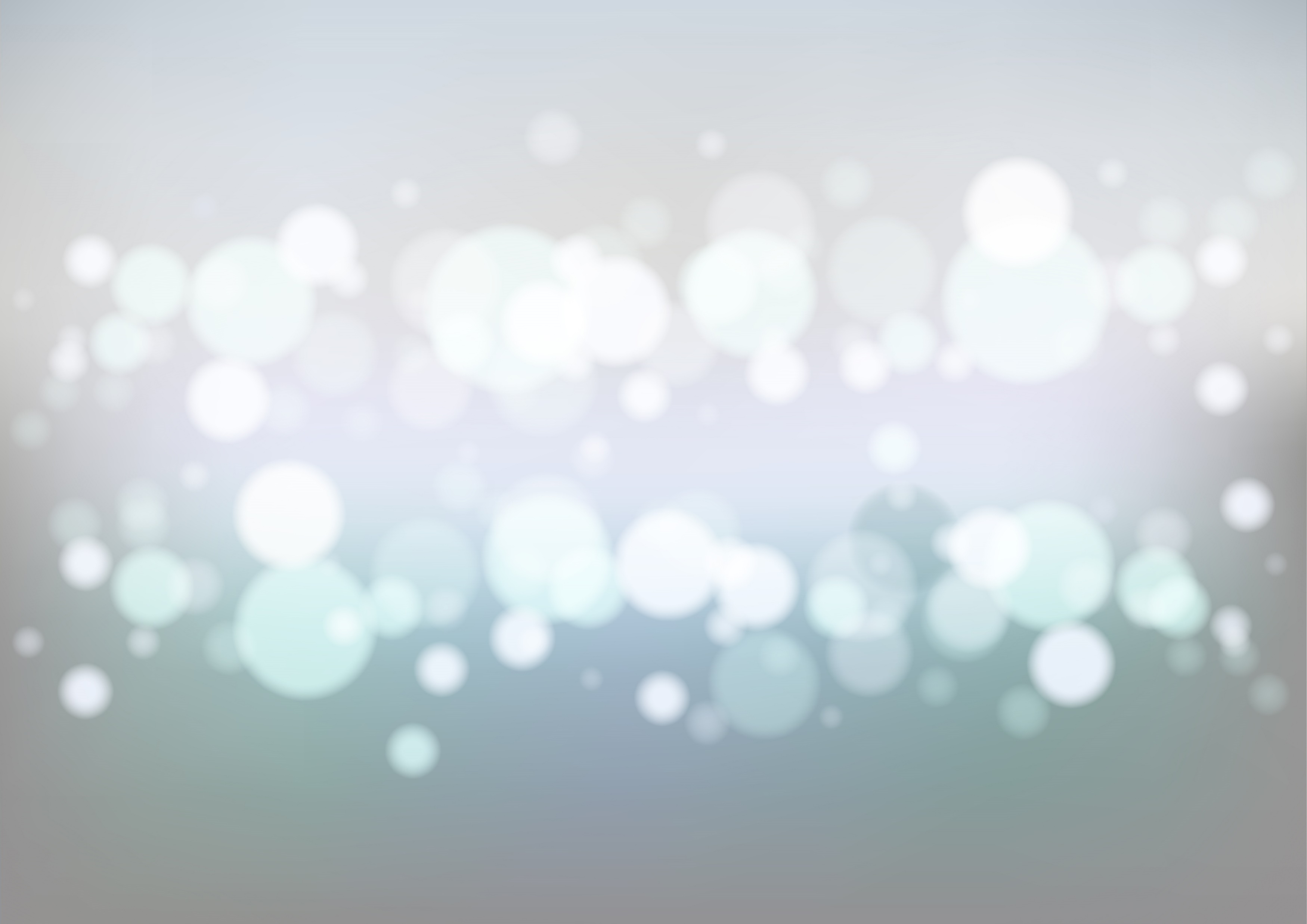 2022 Reporting Timeline
31 December
All activities are reported on myVolunteering microsite
All additional strategic KPIs are collected on country level and aligned between DHL and partners
Filled reporting template sent to Regional GoTeach Coordinators
Regional GoTeach Coordinators check plausibility and forward final results to Corporate GoTeach office
April/May
Info sessions for users: How to use the myVolunteering mircosite to report GoTeach activities? 
“Lessons learnt” document from 2021 reporting shared by Amber
31 March
2022 Planning: activation plans finished
Q3
Q2
Q1
Q4
30 September
Regional GoTeach Coordinators generate second report on VoMi to check country entries
30 June
Regional GoTeach Coordinators generate first report on VoMi to check country entries
Collect feedback from countries/regions on issues they face in reporting GoTeach activities
DPDHL Group | Reporting 2022 | GoTeach | April 2022
4
Getting prepared for Reporting?- Next Steps
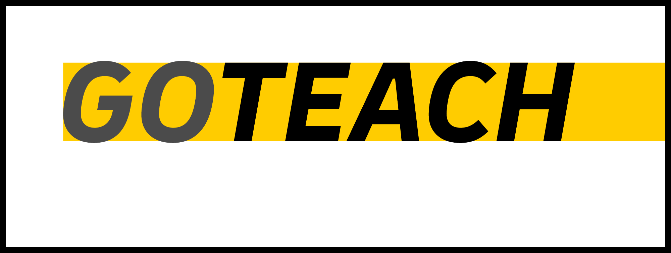 Does all country teams have access to My Volunteering Microsite?
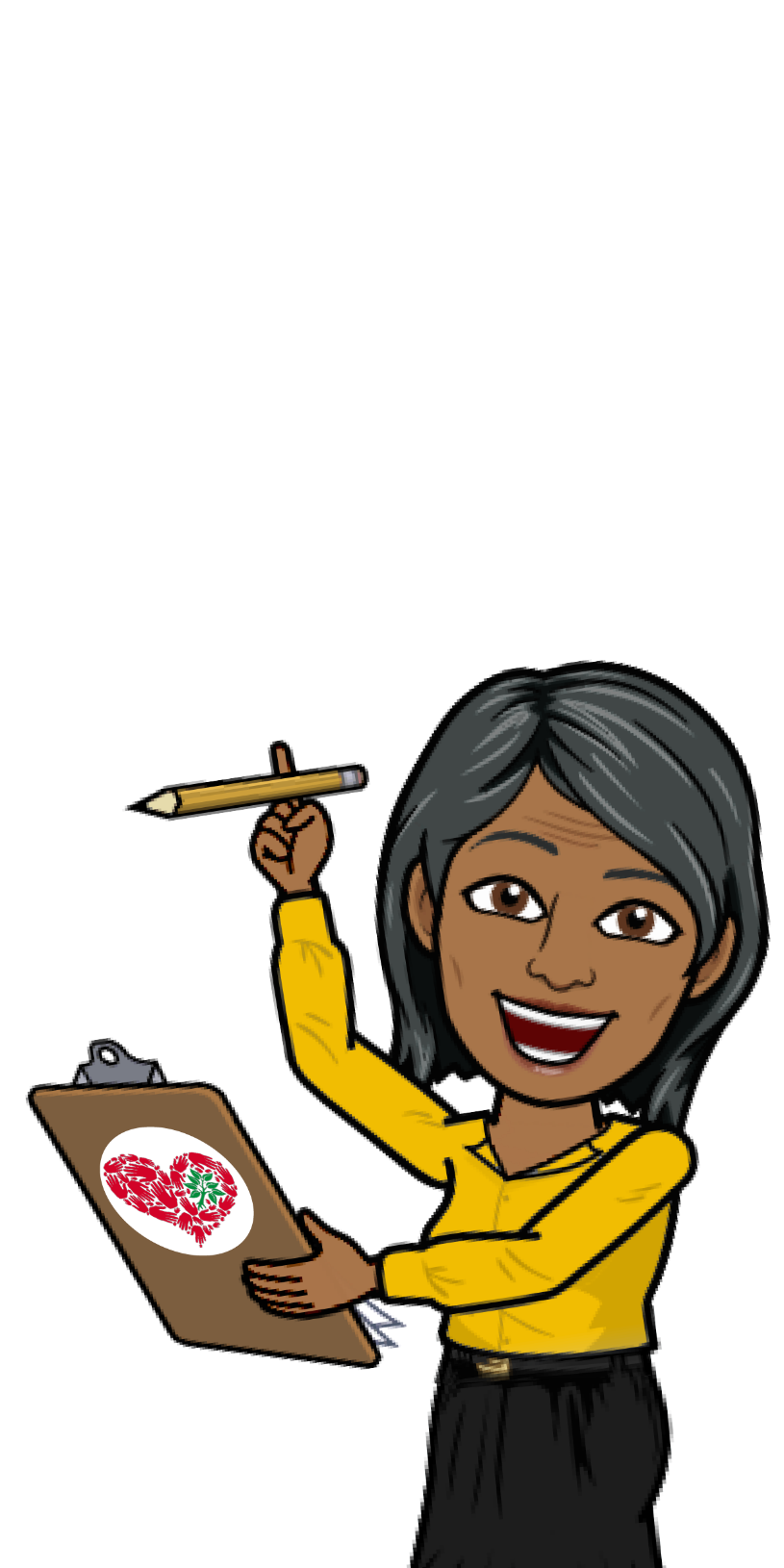 Do all of you have Coordinator access on My Volunteering Microsite?
Have you received the Reporting Handbook and the new template?
Would you like to have info sessions on GoTeach reporting on VoMi?
Let us know !
5
DPDHL Group | Reporting 2022 | GoTeach | April 2022